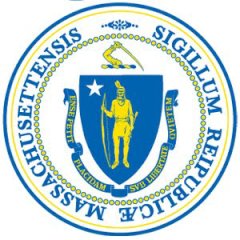 New England Electricity Restructuring RoundtableConnecting the Dots: Major New England Energy Initiatives
Ned Bartlett
September 30, 2016
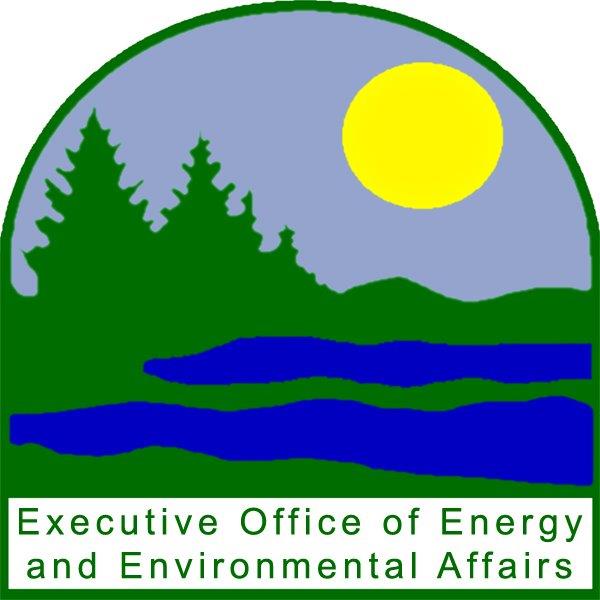 1
Overview of Massachusetts Energy Issues in 2016
Chapter 75 of the Acts of 2016 – An Act Relative to Solar Energy

Chapter 188 of the Acts of 2016 - An Act Relative to Energy Diversity

Executive Order 569 - Establishing an Integrated Climate Strategy for the Commonwealth

SJC Decisions 
Kain v. Department of Environmental Protection (May, 2016)
Engie Gas & LNG, LLC v. Department of Public Utilities (August, 2016)

Release of State of Charge: MA Energy Storage Initiative

NESCOE Mechanisms 2.0

Integrating Markets and Public Policies (IMAPP) – NEPOOL Process
RGGI and 3 State RFP
2
Solar Legislation and Next Generation Solar Incentive Program
Chapter 75 of the Acts of 2016 – An Act Relative to Solar Energy

Increased public and private net metering caps by 3% each
Created “market net metering credit” - reduces private net metering credit rate 40%
Directed DOER to: 
“Adopt rules and regulations that lower the cost of the commonwealth’s solar incentive programs for ratepayers;” and
“develop a statewide solar incentive program to encourage the continued development of solar renewable energy generating sources…throughout the commonwealth” 

Private net metering projects that apply for net metering after September 26, 2016 will receive the new market net metering credit rate

Next Generation Solar Incentive Program Straw Proposal

Released by DOER last Friday (9/23/16) at a public stakeholder meeting
Proposal and audio from the meeting are available on DOER’s website 
Ongoing stakeholder engagement meetings throughout the fall as DOER works to build consensus around the program design
Written public comments accepted through Friday, October 28, 2016
Formal rulemaking and tariff proceedings at both DOER and the DPU are anticipated to start in early 2017
Targeting summer 2017 to launch the new incentive program
3
Chapter 188 of the Acts of 2016 - Offshore Wind & Clean Energy Generation Procurements
Every “distribution company” shall jointly and competitively solicit proposals for “offshore wind energy generation” and “clean energy generation,” and provided reasonable proposals are received, shall enter into cost-effective “long-term contracts.”
 
The distribution companies and the Department of Energy Resources (DOER) will jointly propose the timetable and method of the solicitations of long term contracts using a competitive bid process

Determining reasonableness of proposals

Role of Independent evaluator

Department of Public Utilities (DPU) must:
Review and approve the timetable and method of solicitations; and 
Approve all long term contracts and apportion cost among distribution companies
4
[Speaker Notes: ''Distribution company''
company engaging in the distribution of electricity or owning, operating or controlling distribution facilities; provided, however, that a distribution company shall not include any entity which owns or operates plant or equipment used to produce electricity, steam and chilled water, or an affiliate engaged solely in the provision of such electricity, steam and chilled water, where the electricity produced by such entity or its affiliate is primarily for the benefit of hospitals and non-profit educational institutions, and where such plant or equipment was in operation before January 1, 1986. 

“Offshore wind energy generation”
offshore electric generating resources derived from 330 wind that: (i) are Class I renewable energy generating sources, as defined in section 11F of 331 chapter 25A of the General Laws; (ii) have a commercial operations date on or after January 1, 332 2018, that has been verified by the department of energy resources; and (iii) operate in a 333 designated wind energy area for which an initial federal lease was issued on a competitive basis 334 after January 1, 2012.
 
“Clean energy generation”
defined to include (i) firm service hydropower OR (ii) onshore wind & solar firmed by hydropower OR (iii) stand-alone onshore wind & solar.
specifies that the hydropower is “firm” (e.g. 365 24/7)
 
“Long term Contract”– 15 to 20 years
a contract for a period of 15 to 20 years for offshore wind energy 317 generation pursuant to section 83C or for clean energy generation pursuant to section 83D
 
Role of Independent Evaluator
Assist DOER with determining whether a proposal is reasonable;
To ensure no undue influence by affiliated companies, shall file a report with  the DPU analyzing solicitation and bid selection process]
Solicitation Amounts and Procurement Deadlines
“Clean energy generation” - approximately 9,450,000 megawatt-hours (MWh) or about 1200MW
Solicit by April 1, 2017
Contract(s) no later than December 31, 2022

“Offshore wind energy generation” - approximately 1600 megawatts (MW) of aggregate nameplate capacity.
Solicit by June 30, 2017
Contract(s) no later than June 30, 2027
Individual solicitations of no less than 400MW;
Any subsequent solicitation shall occur within 24 months of a previous solicitation
 
May coordinate and jointly issue solicitations with other New England states
5
[Speaker Notes: The levelized price per MWh of wind contracts must decline following the first procurement. 
 
Utilities are required to retire environmental attributes of hydropower in MA for GWSA
 
DOER is given broad authority to:
jointly propose timetable and method of solicitations (develop RFP) with utilities;
determine if solicitations are “reasonable,” in consultation with independent evaluator;
terminate solicitations & determine if additional solicitations are necessary;
select the winning bidder in the event of a disagreement;
contract for the independent evaluator;
require utilities to keep RECs from offshore wind procurement to meet the GWSA; and
promulgate regulations]
Chapter 188 of the Acts of 2016 – Energy Storage Provisions
Section 8 - adds definition of “Energy Storage System” to G.L. c. 164 § 1 

Section 9 - amends the definition of “generation facility” in G.L. c. 164 § 1

Section 15 - DOER voluntary determination on energy storage targets for “electric companies”
6
[Speaker Notes: SECTION 8  Definition of Energy Storage System
G.L. c. 164 § 1 to define an “energy storage system” as a commercial technology capable of absorbing, storing, and dispatching energy that: 
(i) reduces GHG emissions,
(ii) reduces demand for peak electrical generation,
(iii) substitutes for investments in generation, transmission, or distribution assets, or 
(iv) improves the reliability of the distribution grid. Requires energy storage systems to also: 
(1) use mechanical, chemical or thermal processes to 
(a) store energy, 
(b) store renewable energy and 
(c) capture or harness waste energy for later use; and 
(2) store thermal energy for later direct heating or cooling.  
 
SECTION 9. Energy Storage and Utility Ownership
 
Amends the definition of “generation facility” in G.L. c. 164 § 1 to clarify that an energy storage system procured by a distribution company for support in delivering energy service to end users is not a generation facility to ensure consistency with electricity restructuring.
 
SECTION 15. DOER Voluntary Determination on Energy Storage Targets
 
Requires DOER to determine, by December 31, 2016, if it is appropriate to set targets for electric companies to procure energy storage systems, to be achieved by January 1, 2020. If DOER deems it appropriate, further requires the targets to be adopted by July 1, 2017 to be revaluated no less once every 3 years.]
Executive Order 569 – Establishing an Integrated Climate Strategy for the Commonwealth
Section 1 instructs Secretary of Energy and Environmental Affairs to:
 
(d) continue to lead on reform regional wholesale electric energy and capacity markets to ensure state mandates for clean energy are achieved in the most cost effective manner

(e) publish within two years of signing this Order a comprehensive energy plan
 
(f) ensure efforts to meet GHG emissions limits are consistent with and supportive of efforts to prepare for and adapt to the impacts of climate change an extreme weather events.
7
[Speaker Notes: 1(e):
publish, within two years of this Order, and update every five years thereafter, a comprehensive energy plan which shall include and be based upon reasonable projections of the Commonwealth’s energy demands for electricity, transportation, and thermal conditioning, and include strategies for meeting these demands in a regional context, prioritizing meeting energy demand through conservation, energy efficiency, and other demand-reduction resources in a manner that contributes to the Commonwealth meeting each of these limits]
Recent Massachusetts Supreme Judicial Court Decisions
Kain v. Department of Environmental Protection (May 2016)
Interprets § 3(d) of the MA Global Warming Solution Act (G.L. c. 21N)
§3(d) provides that DEP “shall promulgate regulations establishing a desired level of declining annual aggregate emission limits for sources or categories of sources that emit greenhouse gas emissions.”

Engie Gas & LNG, LLC v. Department of Public Utilities (August 2016)
Interprets statutory language and purpose of G.L. c. 164, § 94A 
Invalidated DPU Order approving ratepayer-backed, long-term contracts for natural gas pipeline capacity entered into by electric distribution companies
8
[Speaker Notes: The Court made clear, from the first sentence of the Kain opinion, that its decision was focused on subsection 3(d) of the statute:
 
In this case, we are asked to decide whether the Department of Environmental Protection (department) has fulfilled its statutory mandate under G. L. c. 21N, § 3 (d) (§ 3 [d]), which provides that the department “shall promulgate regulations establishing a desired level of declining annual aggregate emission limits for sources or categories of sources that emit greenhouse gas emissions.”
 
Engie/15-37
SJC disagreed that the order of the DPU is an improperly promulgated rule or regulation. 
 
We nevertheless reach the statutory question presented by the plaintiffs, and conclude that the order is invalid in light of the statutory language and purpose of G.L. c. 164, § 94A, as amended by the restructuring act, because, among other things, it would undermine the main objectives of the act and reexpose ratepayers to the types of financial risks from which the Legislature sought to protect them.]
Energy Storage Initiative and Study
$10 million initiative launched in 2015
State of Charge study 
Demonstration projects
Robust stakeholder engagement
Study details:
Technology and market landscape
Comprehensive modeling of the cost and benefits of deploying storage 
Economic use cases of specific storage applications
Economic development opportunities 
Policy and program recommendations to grow storage deployment and industry in MA
“Massachusetts will continue to lead the way on clean energy, energy efficiency, and the adoption of innovative technologies such as energy storage.”
Governor Baker, Feb 2016,  Accord for a New Energy Future Press Event
“Given the recent advances in energy storage technology and cost-effectiveness, it is hard to imagine a modern electric distribution system that does not include energy storage.” 
Utility stakeholder perspective
9
[Speaker Notes: Technology and market landscape: Included not only info on the technology but how energy storage can be used to solve Massachusetts energy challenges]
Energy Study Recommendations
The Commonwealth can nurture the energy storage industry and grow the deployment of storage in Massachusetts through programs and initiatives
Funding for Demonstration projects 
Establish and Clarify Regulatory Treatment of Utility Storage
Grant and Rebate Programs  
Storage in State Portfolio Standards
Paired with Clean Energy procurements
ISO Market Rules
Initiatives to Grow Companies
If adopted, the Study recommendations have the potential to yield:
600 MW of new energy storage by 2025 
$800 million in cost savings to ratepayers 
350,000 metric tons reduction in GHG emissions over a 10 year time span 
Equal to taking over 73,000 cars off the road
10
Forward Movement on State Policies + Wholesale Markets
11
NESCOE Mechanisms 1.0 + 2.0
Continued analysis of a range of mechanisms that could support public policy resources,
 such as, for example:

renewable portfolio & clean energy standards 
power purchase agreements
strategic transmission investments 
centralized auction-based procurement
Information at www.nescoe.com in the Resource Center
Slide prepared and approved for use by NESCOE
12
Mechanisms 2.0 Analysis
Clean Energy Mechanisms 2.0 Study
Fourth Quarter 2016
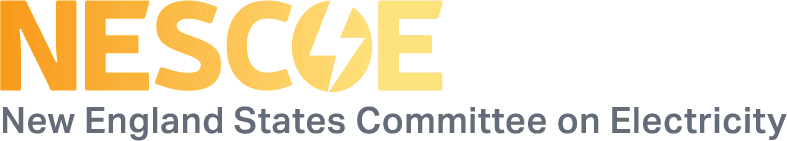 The production of information about hypothetical scenarios or mechanisms does not indicate and should not be interpreted as indicating any state or states’ preference for any particular scenario or mechanism. Further, hypothetical information is not a plan.  It is simply information.
13
Slide prepared and approved for use by NESCOE
Mechanisms 2.0 Analysis Approach
Mechanism Analysis provides information to evaluate possible paths forward to meet objectives
Scenario Analysis provides data only from predefined scenarios
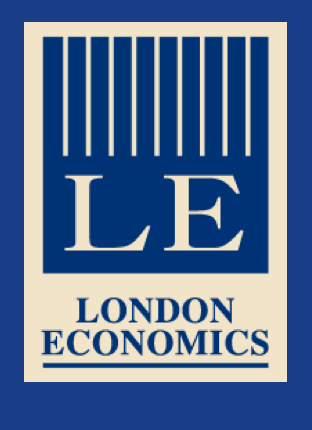 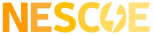 14
Slide prepared and approved for use by NESCOE
[Speaker Notes: In this study, London Economics International will provide analysis of New England wholesale electricity market dynamics. This will include long term modeling of the New England energy and capacity markets under various hypothetical future market conditions.]
Analysis, Studies and Discussion In Looking for Solutions
15
Slide prepared and approved for use by NESCOE